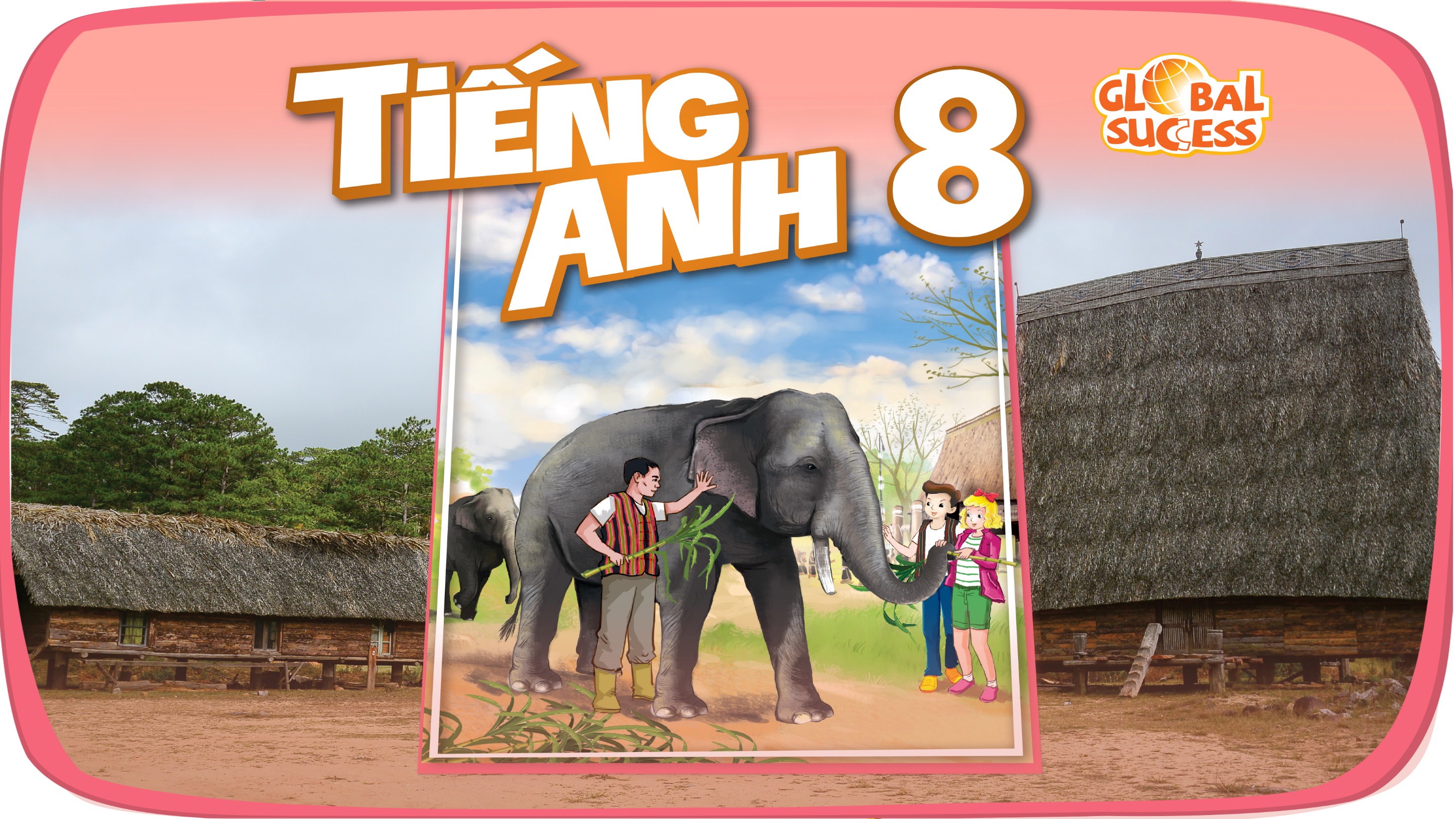 SHOPPING
8
Unit
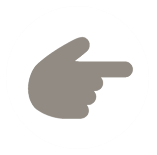 LESSON 6:  SKILLS 2
1
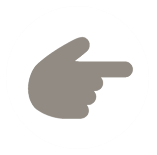 LESSON 1: GETTING STARTED
WARM-UP
Warm up
Listening
Task 1: Tick (v) the things that you think a robot teacher can do.
Task 2: Listen to the conversation and fill in each blank with ONE word.
Task 3: Listen again and tick (v) T (True) or F(False)
PRESENTATION
PRACTICE
Writing
Task 4: Work in pairs. Discuss if you agree or disagree that robots will soon replace teachers at schools. Write the reasons in the table.
Task 5: Now write a paragraph (80-100 words) to express your opinion. Use the notes in 4.
PRODUCTION
CONSOLIDATION
Wrap-up
Homework
NAME THE PICTURES
WARM-UP
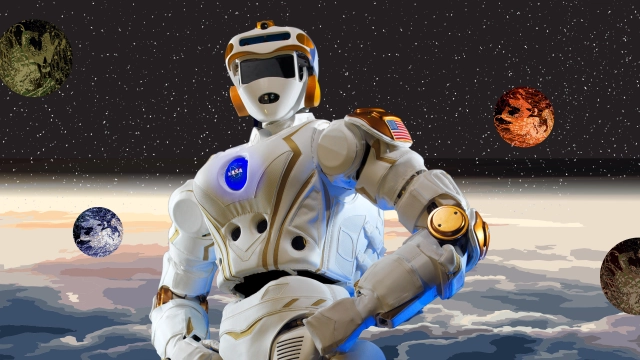 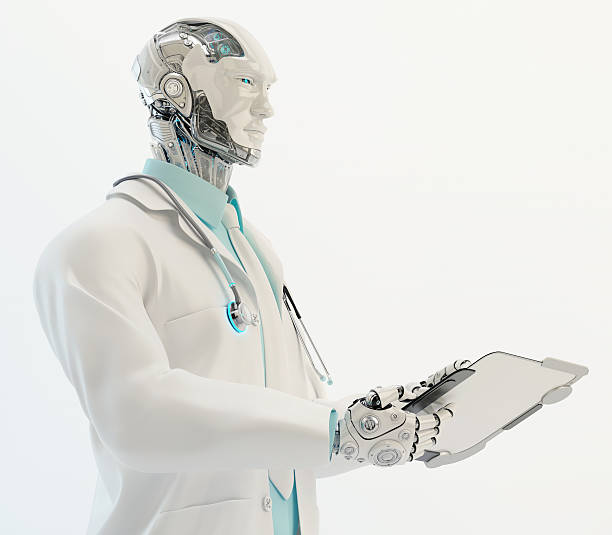 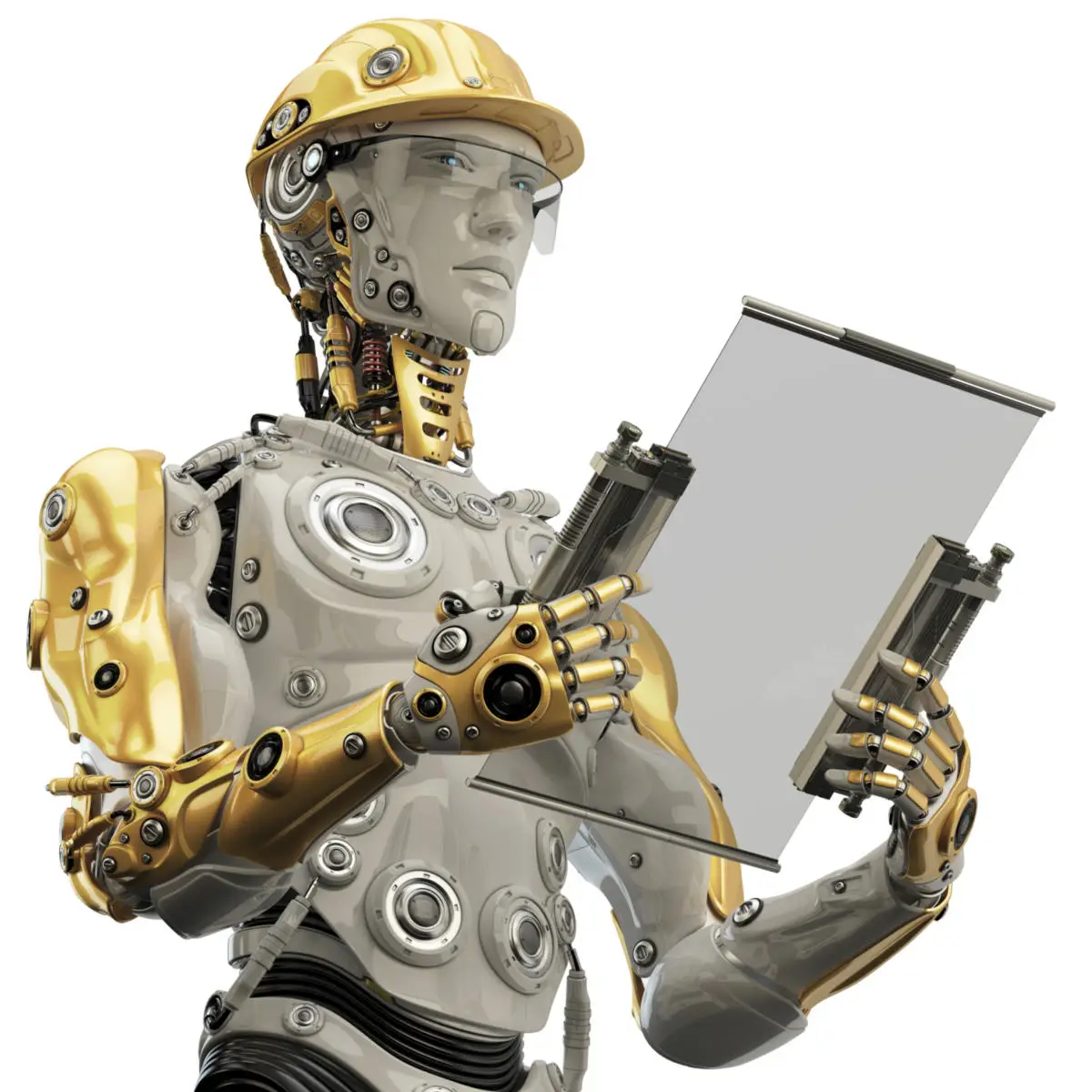 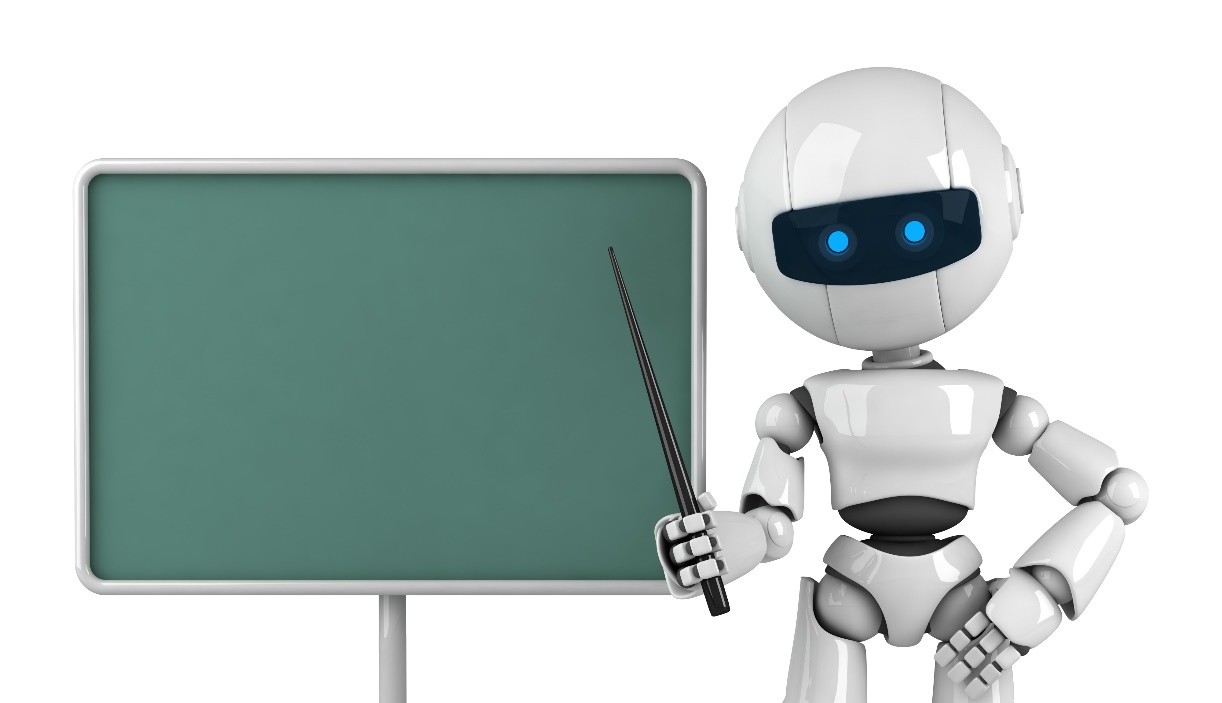 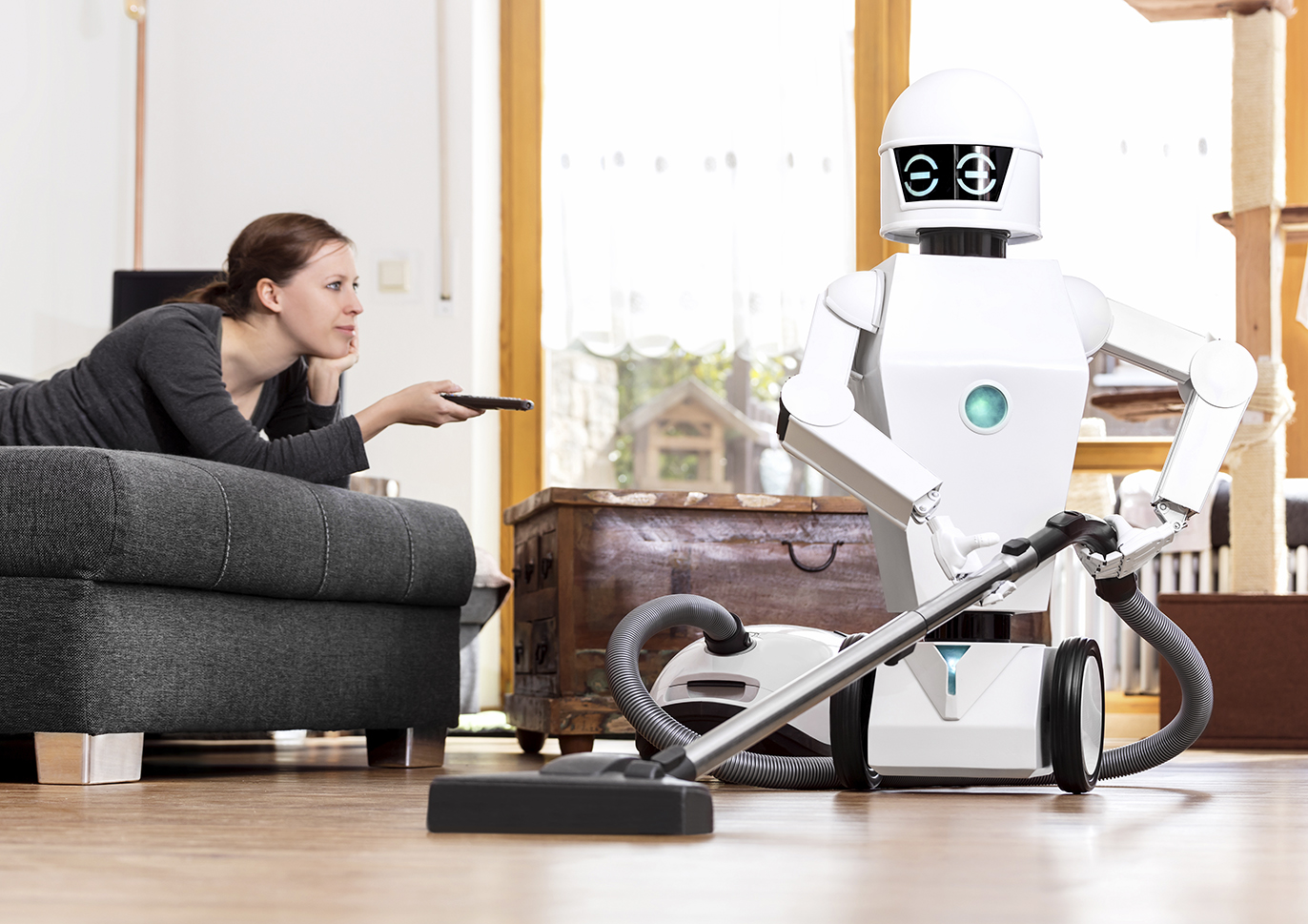 TYPES OF 
ROBOTS
BRAINSTORMING
WARM-UP
DOCTOR ROBOT
SPACE ROBOT
WORKER ROBOT
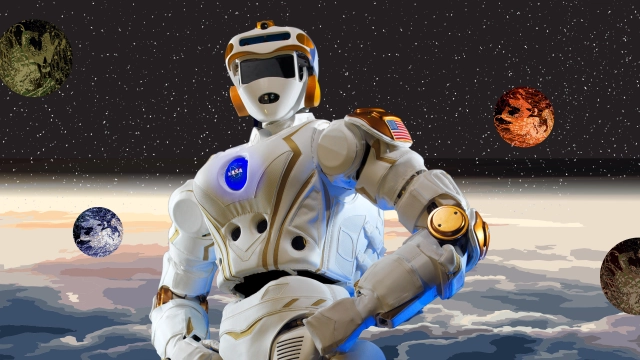 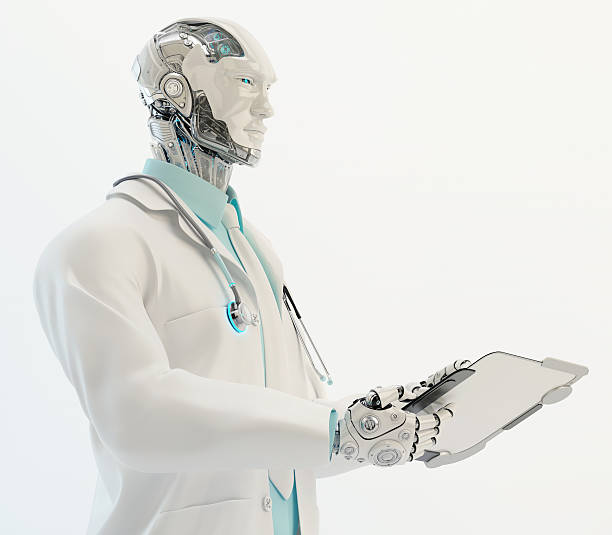 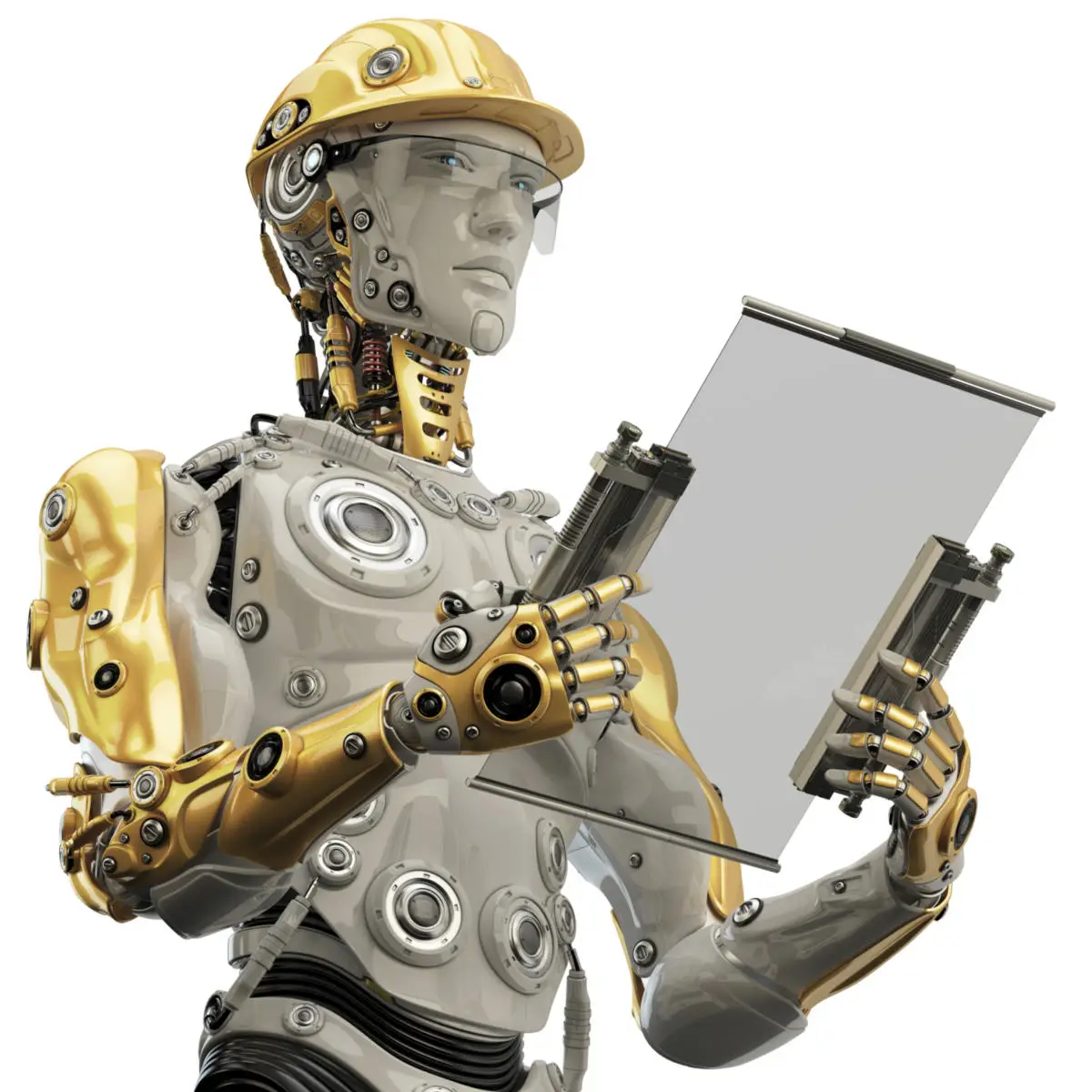 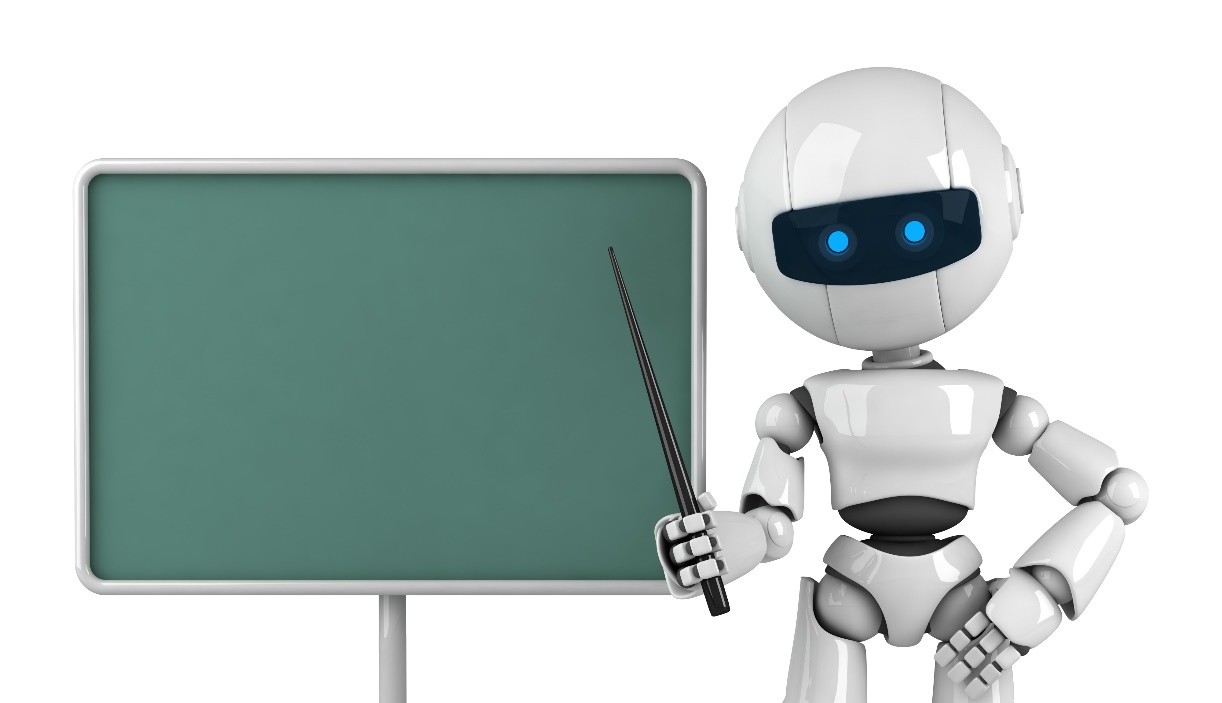 TEACHER ROBOT
TEACHER ROBOT
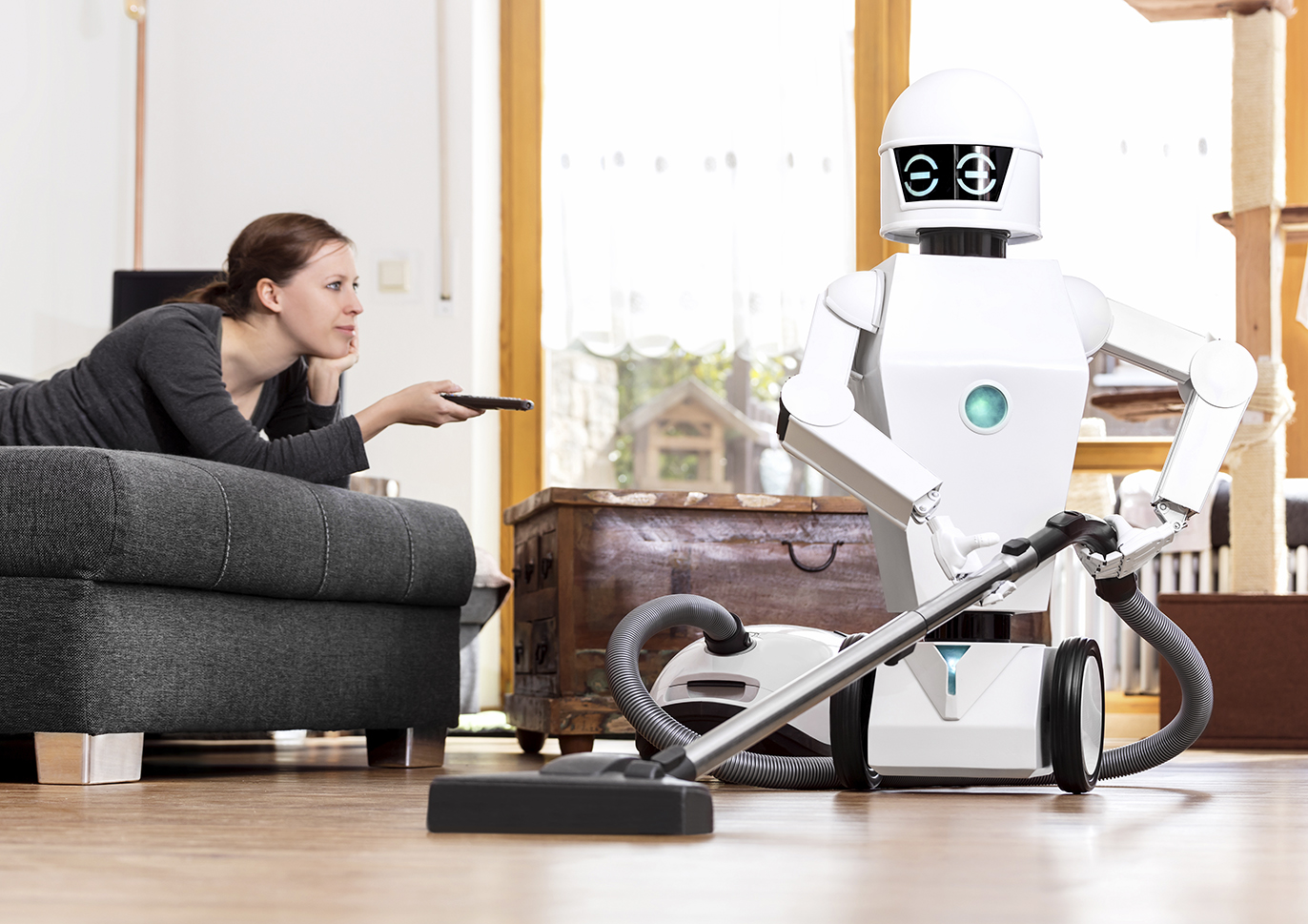 HOME ROBOT
TYPES OF 
ROBOTS
VOCABULARY
PRESENTATION
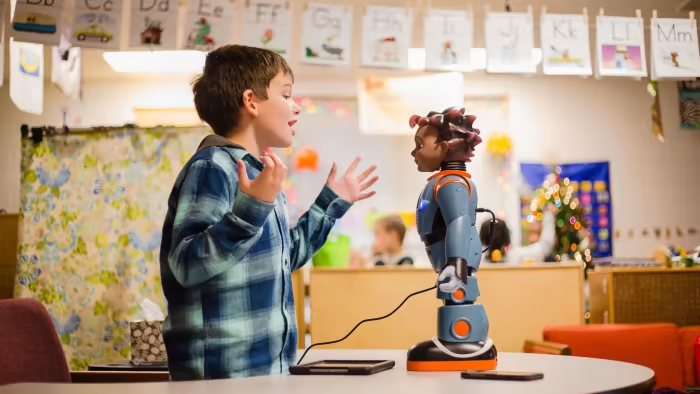 interact with (v)
/ˌɪntərˈækt wɪð/
Tương tác với
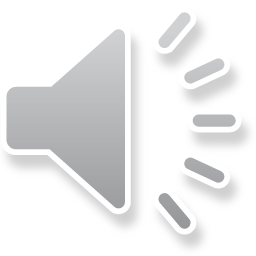 VOCABULARY
PRESENTATION
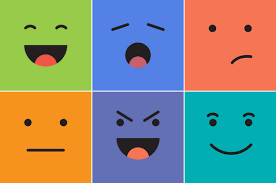 emotional (v)
/ɪˌməʊʃənl/
Thuộc tình cảm, dễ cảm động
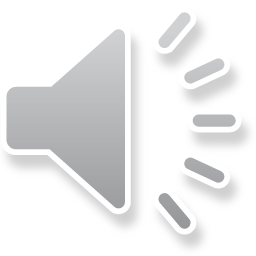 I. LISTENING
PRESENTATION
1
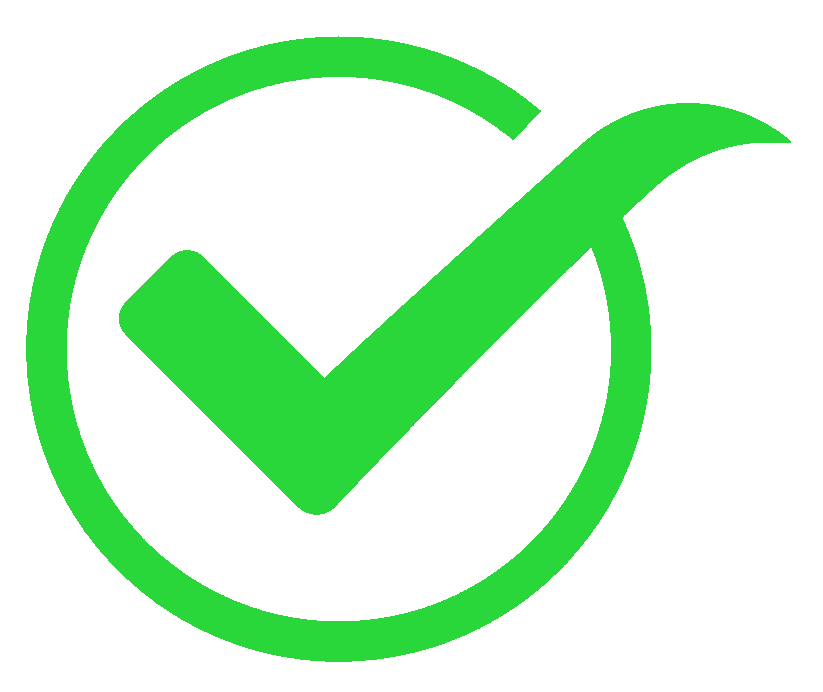 Listen and tick       the things that you think a robot teacher can do.
1.  It can teach different subjects
2. It can mark students’ work.
3. It can teach students how to behave.
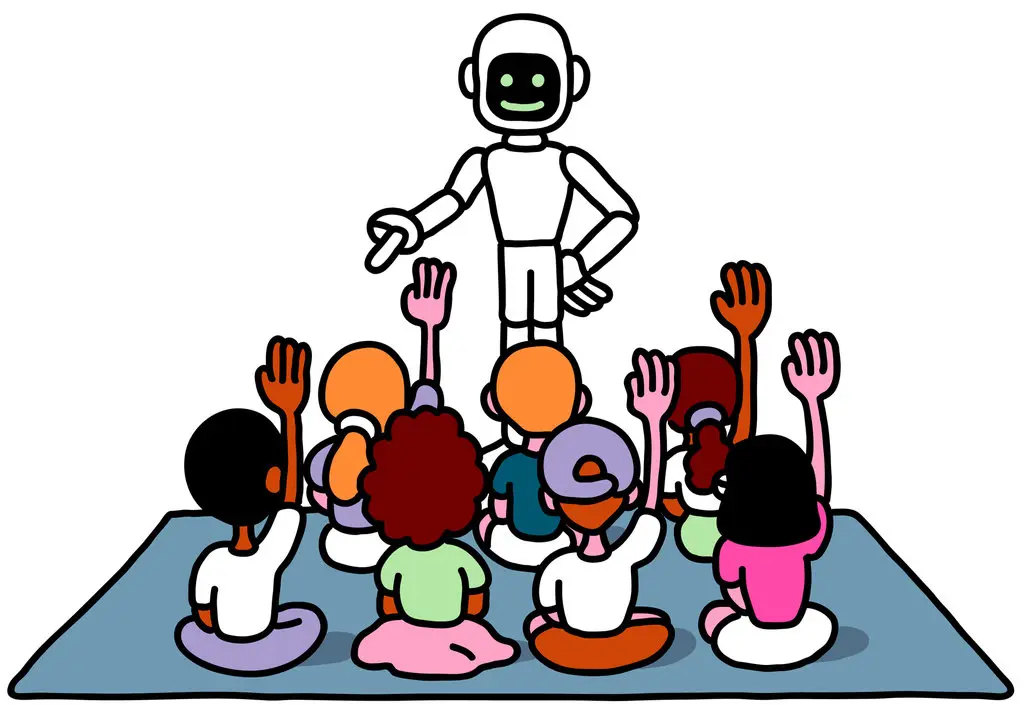 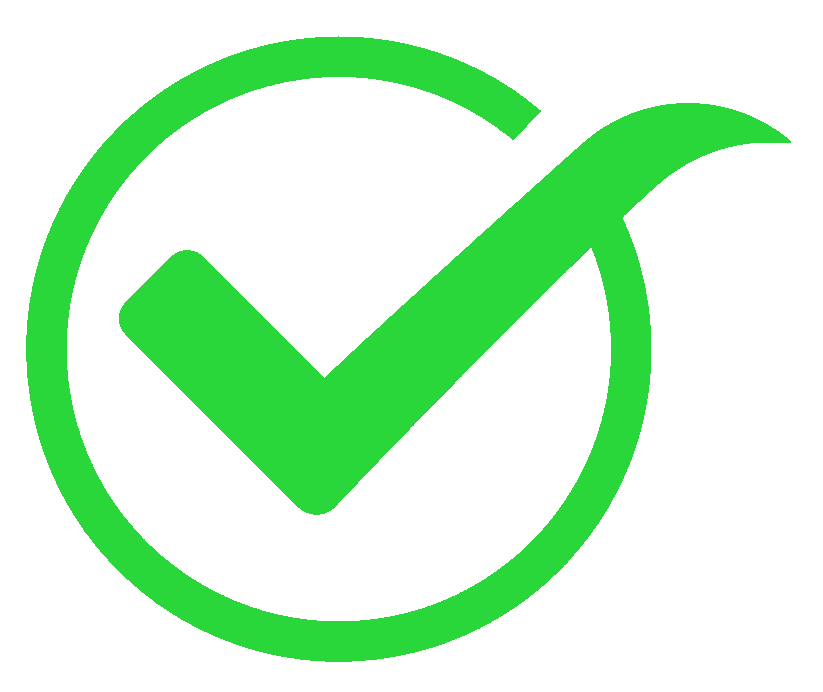 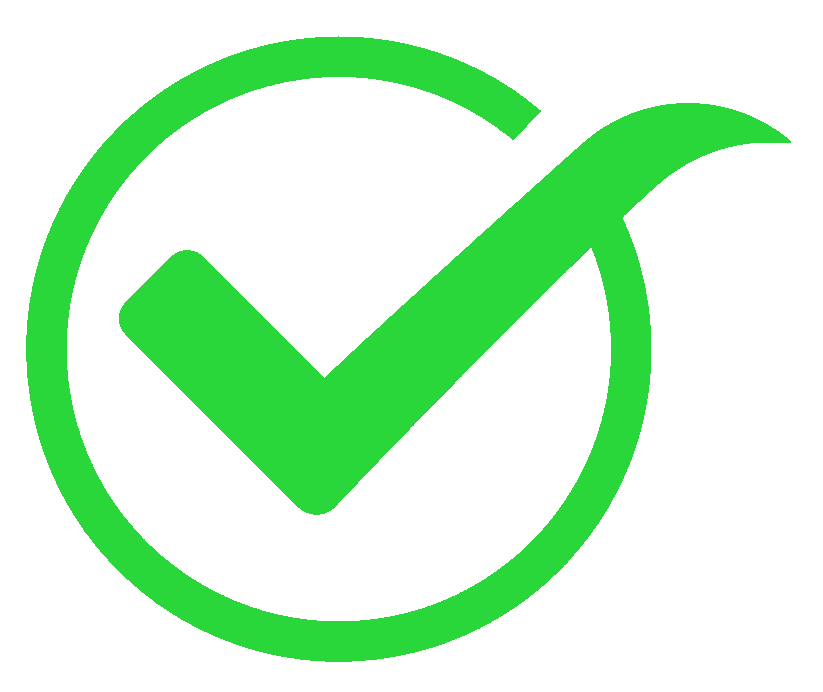 I. LISTENING
PRACTICE
Listen to the conversation and fill in each blank with ONE word.
2
languages
behave
maths
interact
problems
I. LISTENING
PRACTICE
3
Listen again and tick (v) T (True) or F(False)
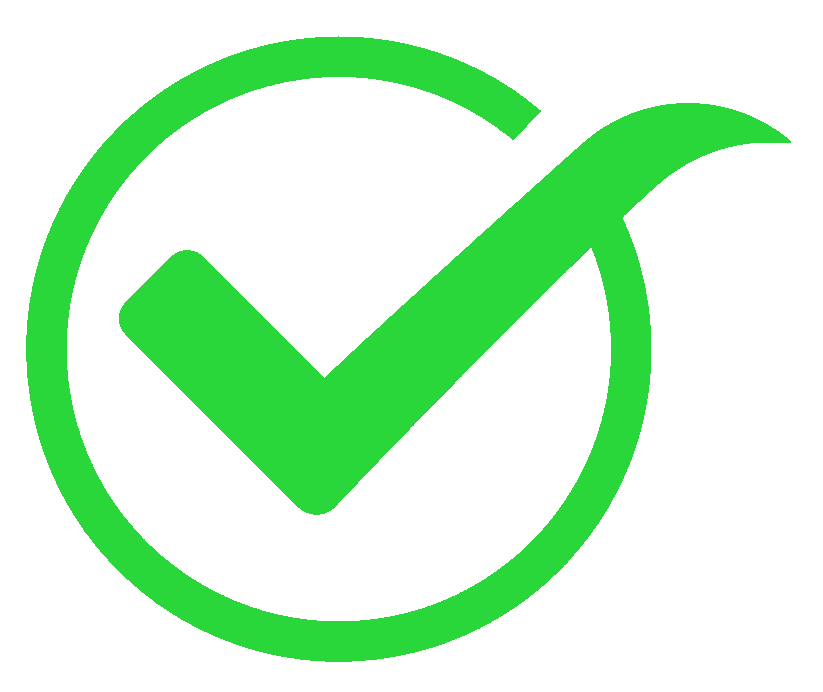 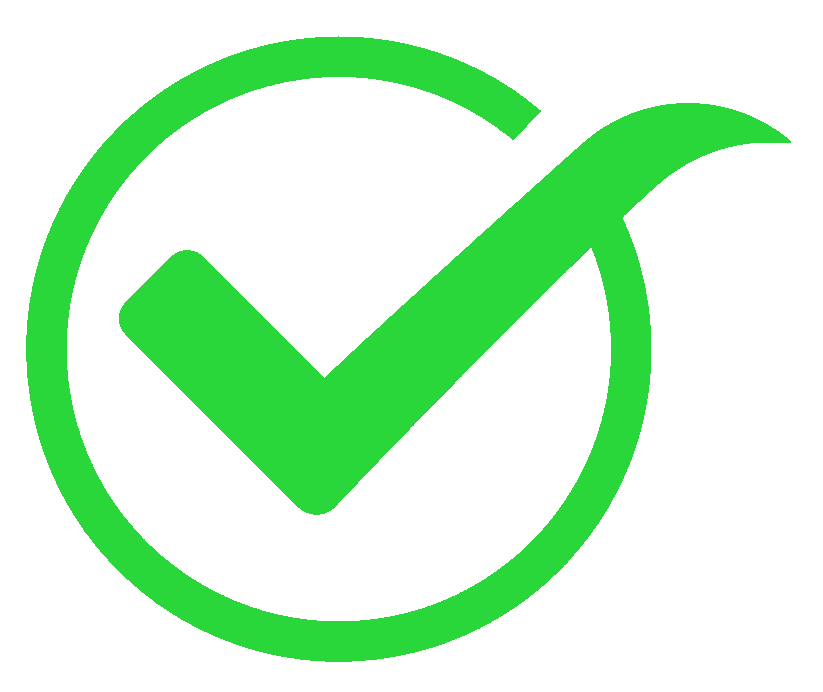 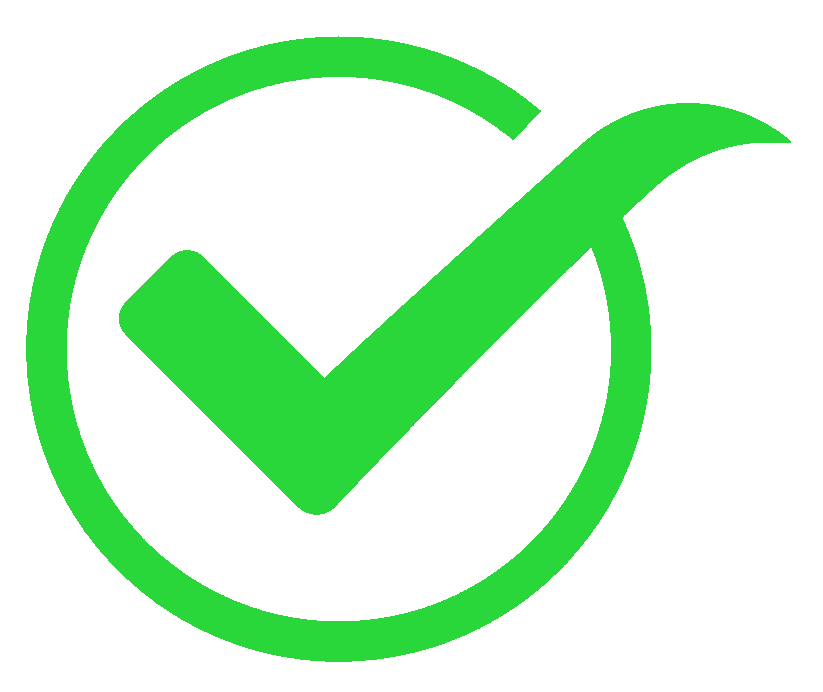 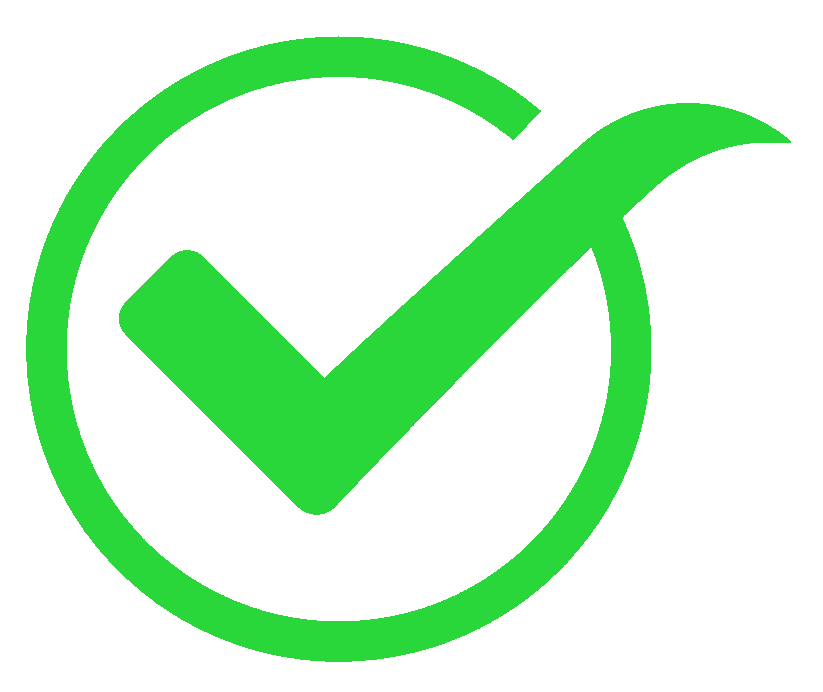 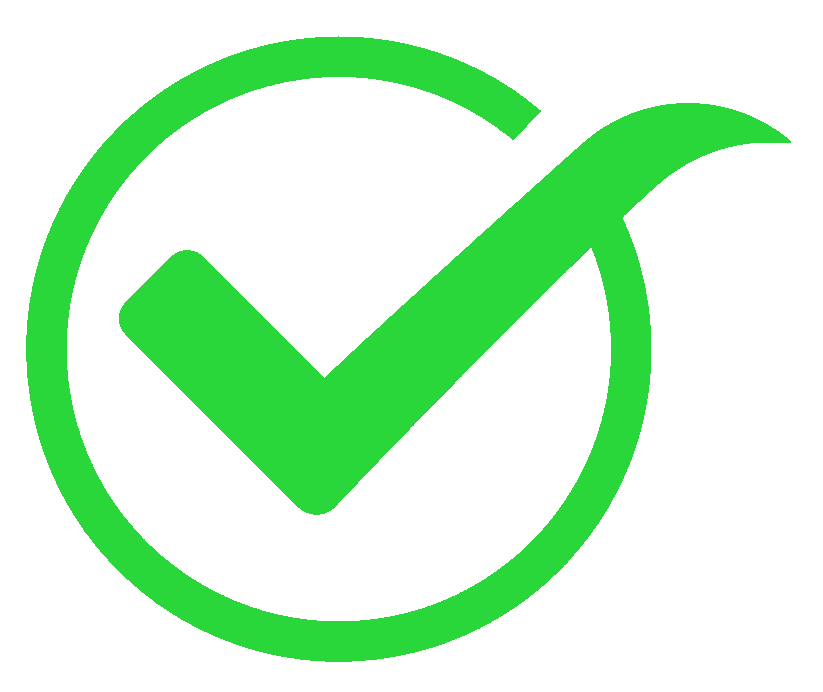 II. WRITING
PRODUCTION
4
Work in pairs. Discuss if you agree or disagree that robots will soon replace teachers at schools. Write the reasons in the table.
Robots can talk for a longer time and not feel tired.
Robots can’t teach students how to behave well.
Robots can still interact well with students.
Robots can’t help solve problems among students.
Robots can store more data and information and tell them to students.
Robots can’t motivate students.
Robots don’t have emotional connections with students.
II. WRITING
PRODUCTION
5
Now write a paragraph (80-100 words) to express your opinion. Use the notes in 4.
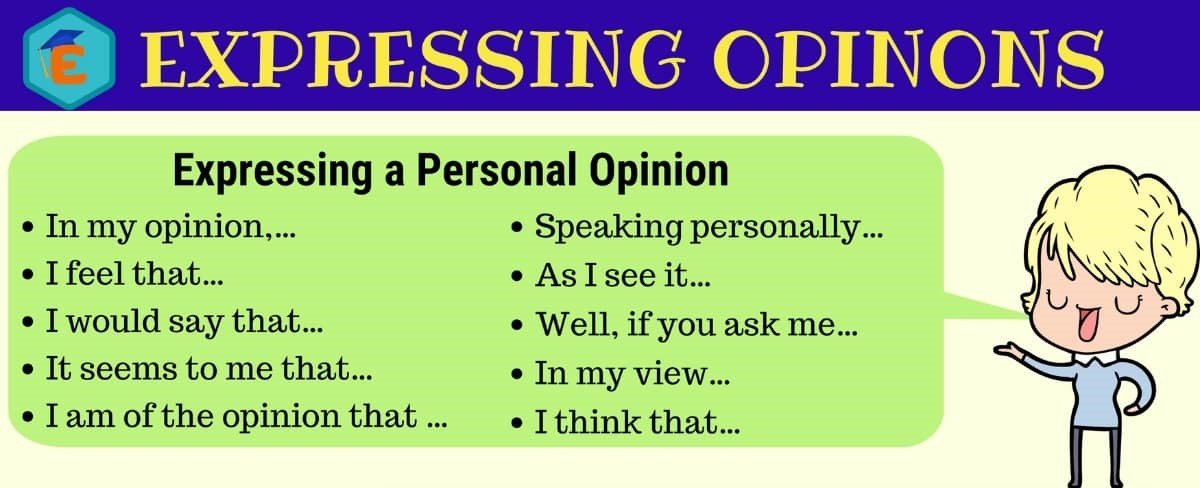 Start your paragraph as shown below:
I agree/ disagree that robot teachers will soon replace real teachers at schools. First, they…………………………………………
CONSOLIDATION
1
Wrap-up
What have we learnt in this lesson?
What a robot teacher can do and what it can’t do.
The reasons robot teachers can or can’t replace teachers at school.
How to write a paragraph expressing opinions.
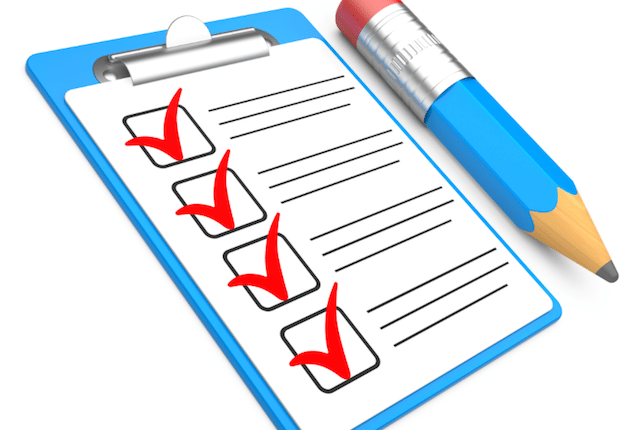 CONSOLIDATION
2
Homework
Learn the new words by heart.
 Rewrite the paragraph expressing opinions about whether a robot teacher can(not) replace teachers at school.
Do Exercise ………..page ……Unit 11/Workbook
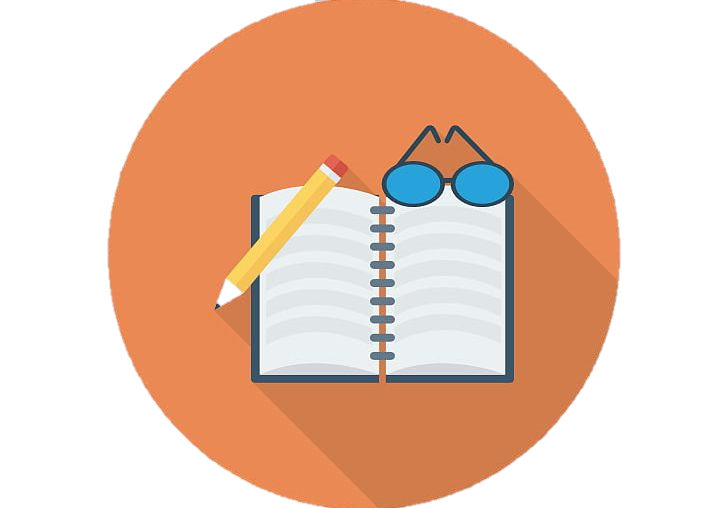 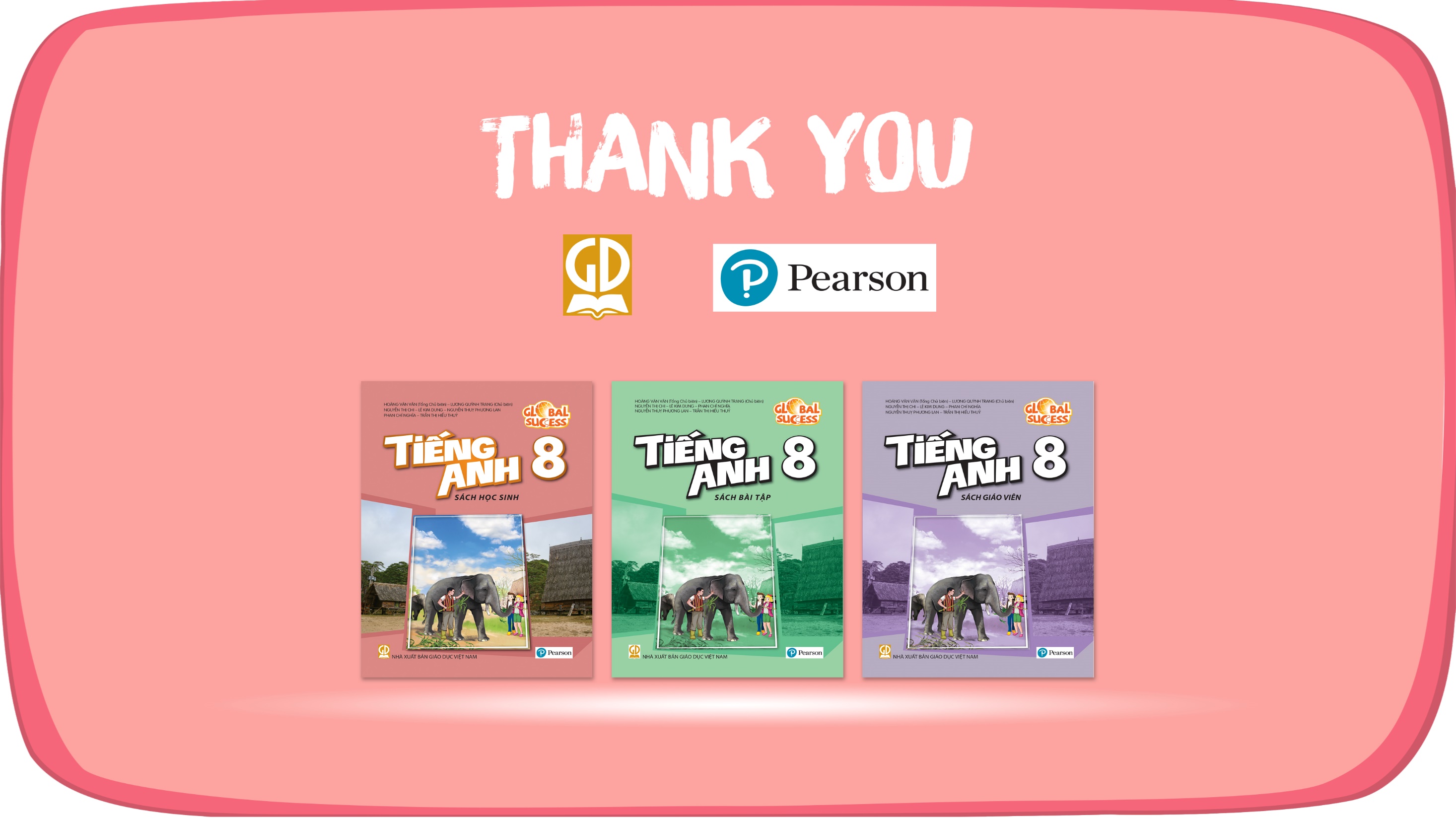 Website: hoclieu.vn
Fanpage: facebook.com/sachmem.vn/